Library Information Center
Print & E-Books
Print & E-Journals
Bound Volumes & Online Archives
Standards
Rare Books
				Institutional Repository
				Integrated Library Management System
				Language Lab
				Institute Journal Platform
Offers Open Elective Course for PG Programmes 
		Spacious Reading Halls
		Opens 12 hours on Working Days & 8 hours on Saturdays
		Special Collections on Academic Writing & English Communication
	
Library Advisory Council
Web OPAC
Remote Access Service
Online ISBN
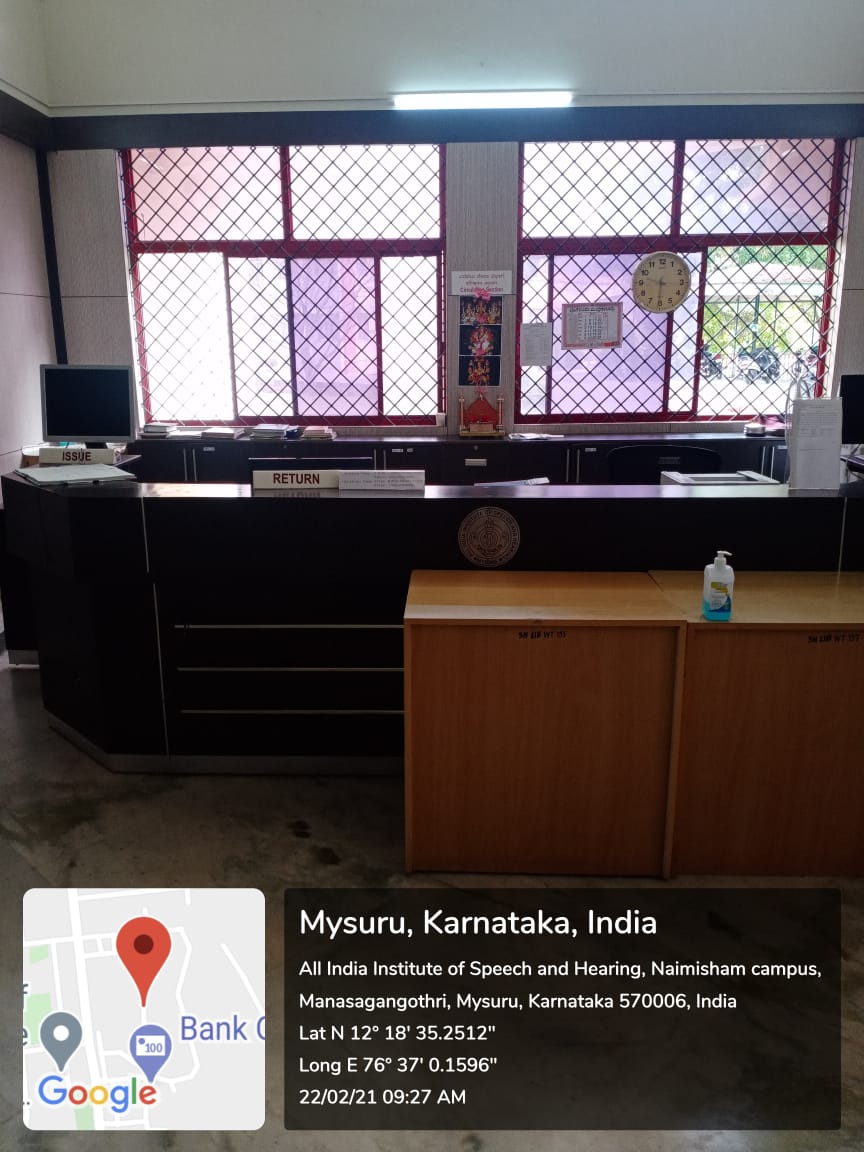 Supporting Service
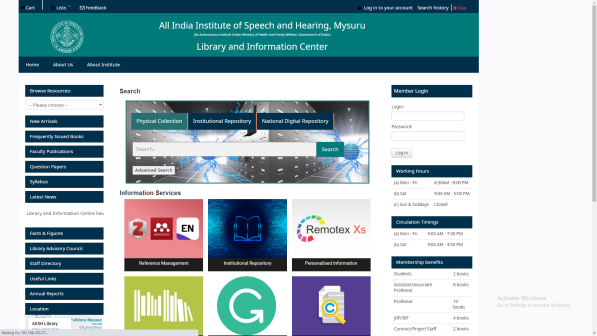 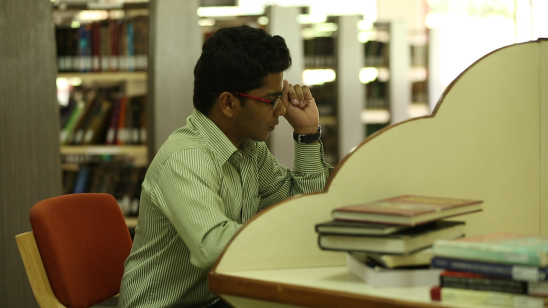 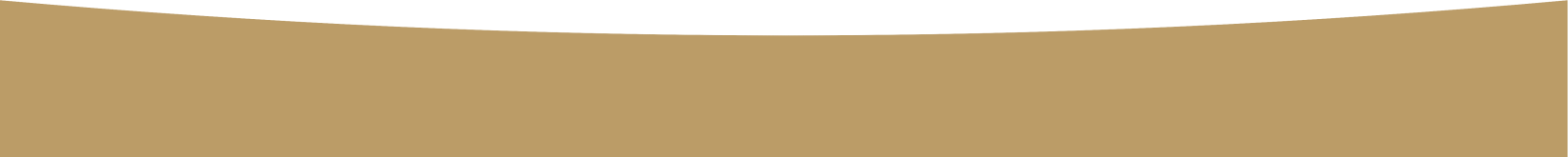 All India Institute of Speech and Hearing
2021-22